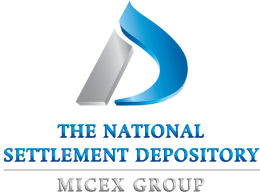 National Settlement Depository: 
The New Element 
of Russian Financial Infrastructure
Sergey Sukhinin
Deputy Chairman of the Board
 National Settlement Depository

9th Ruble Forum
April 2011, London
1
Integration of two different businesses
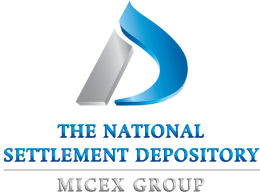 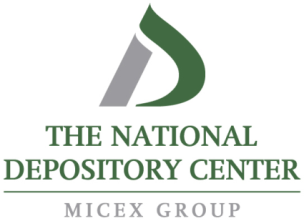 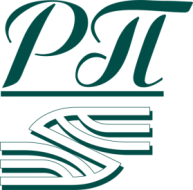 MICEX SH
Member of the MICEX Group 
The biggest Russian non-banking credit organization
Provider of settlements in all MICEX markets: for government  and  corporate securities, foreign exchange, derivatives and commodities
Provider of settlements in OTC markets: DVP transactions of NDC depositors, REPO deals with the Bank of Russia, deposit  and loan transactions of the Bank of Russia
Authorized Settlement Center in Organized Securities Market nominated by the Bank of Russia
NDC
Member of the MICEX Group 
The biggest Russian settlement depository servicing all types of securities 
Provider of DVP settlement services for both primary and secondary markets and FOP /DVP settlement for OTC trades
Settlement depository of three Russian stock exchanges
Depository with AA- rating issued by Thomas Murray
2
Building of Unique Structure
MICEXSettlement House(MICEX SH):
The biggest non-banking 
credit institution of Russia
The National Depository Center(NDC):
The biggest depository of Russia
National Settlement Depository
(NSD)
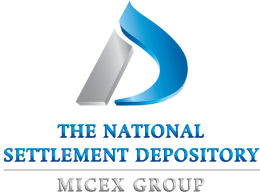 NSD :The biggest securities depository functioning as non-banking credit organization officially registered on 03 November, 2010
3
Creation of National Settlement Depository: Aims and Advantages
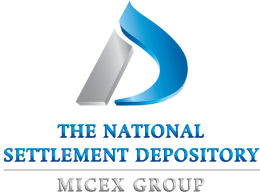 Aims:  
To build a  unique structure for the Russian market providing the whole range of services of a settlement depository and a non-banking credit organization
To improve the quality of services, provided for operational reliability
Advantages of the new structure:
Increased capitalization to strengthened position in the market
Reduced costs and risks for clients
Full range of settlement services  for securities and cash
Accelerated and optimized settlement process
Opportunity to introduce new services, including securities lending and collateral management
More flexible and attractive tariff policy
4
NDC’s customer base as of 01 January, 2011
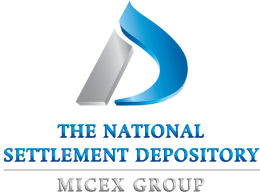 5
NSD’s basic financials as of 01 January, 2011 (in millions)
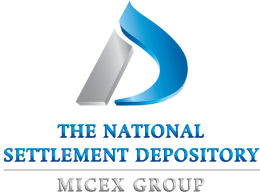 Total assets – RUB 78 677 (USD 2 592)
Monthly average total assets for 2010 – RUB 113 893 (USD 3 753)
Equity – RUB 7 868 (USD 259)
Net profit for the year – RUB 1 032 (USD 34)
Funds with the Bank of Russia and in correspondent accounts with prime foreign banks – RUB  59 093 (USD 1 947)
Daily average turnover through customers’ accounts – RUB 693 613 (USD 22 952)
Daily average turnover through correspondent account with the Bank of Russia  – RUB 672 115 (USD 22 145) 
Total value of securities held in securities accounts  - 
       RUB 7 718 000 (USD 215 515)
Quantity of securities held in custody (in securities accounts) – 
      2 016 182 items
6
International & Domestic Cooperation
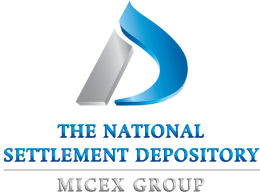 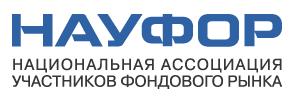 National Association of Securities Market Participants
www.naufor.org
National Securities Market Association
www.nfa.ru
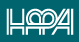 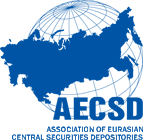 The Association of Eurasian Central Securities Depositories 
www.aecsd.com
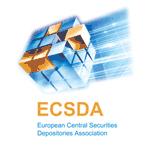 European Central Securities Depositories Association,
www.ecsda.com
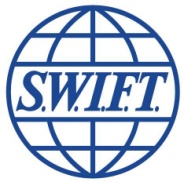 Society for Worldwide Interbank Financial Telecommunication  
www.swift.com
Russian National S.W.I.F.T. Members Association (ROSSWIFT) 
www.swift.ru
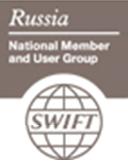 Association of National Numbering Agencies 
www.anna-web.com
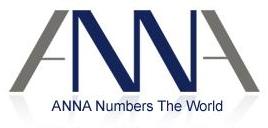 7
Features and benefits 
of cash settlements effected by NSD
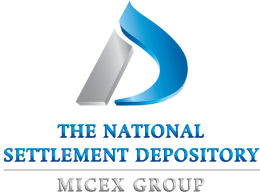 Liquidity ratio at 100%, no credit risks 
Advanced, fully automated technology used in payment processing
Certified encryption mechanism protection
Availability of alternative communication channels and all data backup
Direct participation in Bank of Russia’s RTGS system  (“BESP”)
Extended operational deadlines for RUB and foreign currency payments :
RUB – 20:30
USD – 20:30
EUR – 16:00
CHF – 14:00
GBP – 11:30
BYR – 13:00
UAH – 17:30
KZT – 13:00
8
International cash settlements through correspondent account with major foreign banks
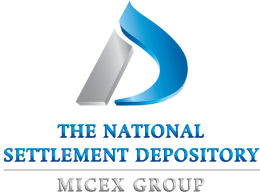 JPMorgan Chase Bank, New York, USA
The Bank of New York Mellon, New York, USA
HSBC Bank USA, N.A., New York, USA
J.P. Morgan AG, Frankfurt am Main, Germany
VTB Bank (Deutschland) AG, Frankfurt am Main, Germany
JPMorgan Chase Bank, N.A., London, United Kingdom
Euroclear Bank SA/NV, Brussels, Belgium
Clearstream Banking S.A., Luxembourg, Luxembourg
In PJSC CB “Privatbank”, Dnepropetrovsk, Ukraine
National Bank of Kazakhstan, Almaty, Kazakhstan
JSC Bank VTB (Belarus), Minsk, Belarus
9
Market trends and new challenges
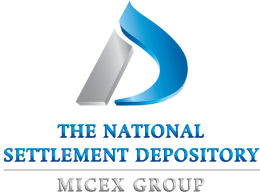 New challenges
MICEX expands its business to the CIS markets (Ukraine, …)
Support to the newly creating IFC project in a global competition for international investors
Thus we are to have the whole range of up-to-date services meeting domestic and global investors’ expectations
External drivers
Legislation on CSD to appear in the Russian Federation
Russian legislation for on-exchange trading with foreign financial instruments has been approved
ICSDs (Euroclear, Clearstream) and exchange groups (NYSE, Nasdaq, LSE) fight for a larger-scale business, new markets and acquire new infrastructural organizations in other countries
New systems of cross-border trading have been launched: T2S, Link UP Markets
10
NSD’s market position for 2014
MICEX Group
MICEX
MICEX Stock Exchange
National Mercantile Exchange
National Settlement Depository
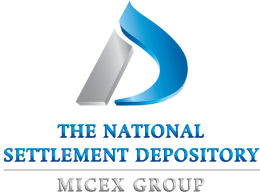 Moscow International Financial Center
CSDs  and  ICSDs
CIS burses
Euroclear
Clearstream
…
PFTS
…
International investment structures
New
New
CIS CSDs
New
Russia trading floors
Russian OTC
RTS
New
RSX
SPICEX
NCC
London
3 hours
6 hours
Tokio
Moscow
Frankfurt
2 hours
5 hours
Hong Kong
11
NSD as a single entrance point for foreign investors: vision for 2014
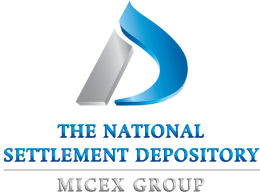 Intermediaries
Custody, Settlements, Securities Lending, Access to RTGS
Issuers
IPO/SPO, corporate actions, corporate information
Bank of Russia
Lombard Loans, REPO, Collateral Management
Ministry of Finance
CSD for the government debt market
Foreign intermediaries (CSDs, ICSDs)
Custody, Cross-border settlements
RTS PFTS
OTC
Russia
Transaction Settlements, Pre-matching settlements
Commercial banks
Custody, Interbank, Forex, Precious metals
Abroad
New clients
MICEX SPICEX
Settlements on the basis of clearing
12
Detailed roadmap of NSD strategy realization
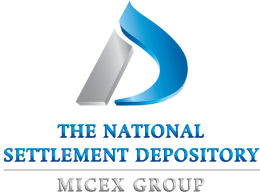 NSD – integration completion
CSD of the Russian Federation
Range of services complies to the best CSD practice
Leading settlement depository in the CIS
13
Contacts
Client Services Division :
Tel.: +7 (495) 956 2790 (91)
E-mail: dc@ndc.ru, marketing@ndc.ru 

Client Relations Development Department :
Tel.: +7 (495) 234 9960
	
Public Affairs Department :
Tel.: +7 (495) 232 0910
E-mail: pr@ndc.ru
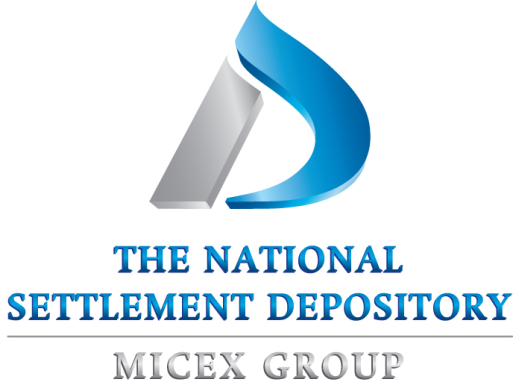 Web-sites:
	www.ndc.ru, www.isin.ru, www.micex.ru/group/settlementhouse/portrait

Address: 
	13, bldg. 1, Mashkova St., 
	Moscow, 105062, Russia
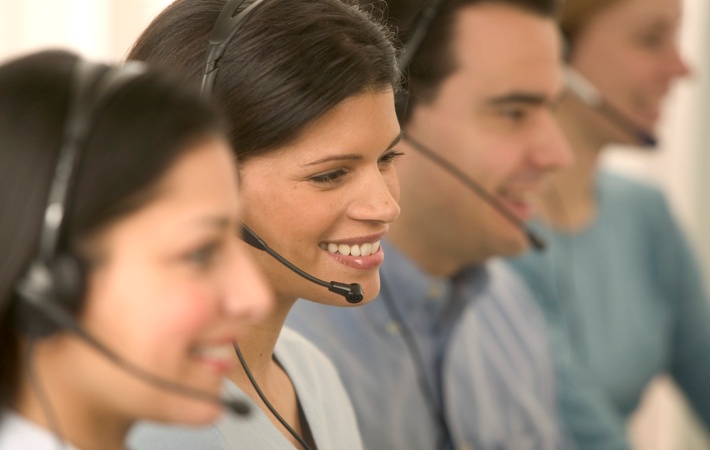